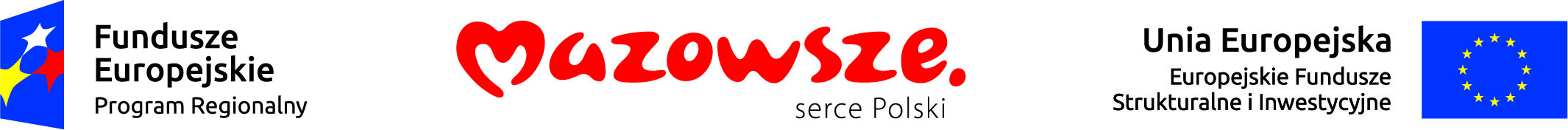 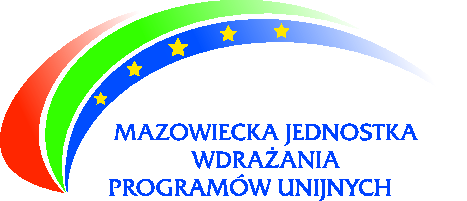 REGIONALNY PROGRAM OPERACYJNY 
WOJEWÓDZTWA MAZOWIECKIEGO 2014-2020
Regionalny Program Operacyjny Województwa Mazowieckiego 2014-2020
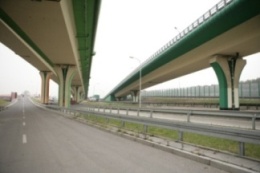 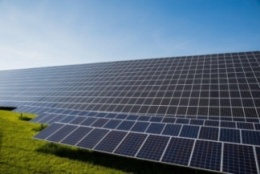 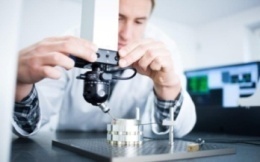 2,08 mld euro
na inteligentny i zrównoważony rozwój Mazowsza, 
zwiększający spójność społeczną i terytorialną przy 
wykorzystaniu potencjału mazowieckiego rynku pracy
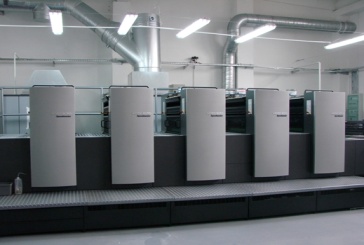 Transport
367,2 mln  euro
Gospodarka niskoemisyjna
342,3 mln euro
Badania i rozwój 
 278,2 mln euro
Innowacyjność 
i przedsiębiorczość
213,3 mln euro
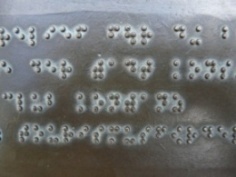 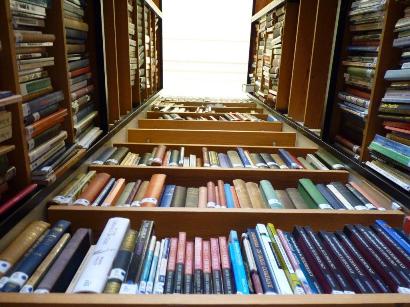 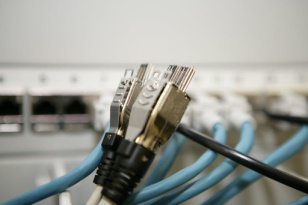 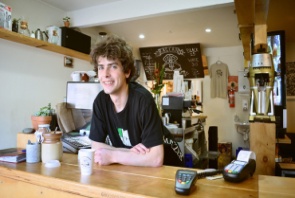 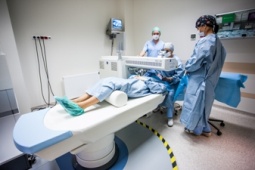 Przeciwdziałanie wykluczeniu
172,3 mln euro

172,3 mln euro
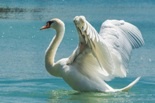 Edukacja
161,9 mln euro
E-potencjał  
153,5 mln euro
Rynek pracy
137,8 mln euro
Jakość życia
116,4  mln euro
Przyjazność dla środowiska
91,4 mln euro
Kto jest kim?
Instytucja Zarządzająca
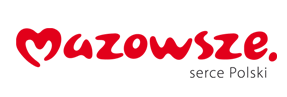 Zarząd Województwa Mazowieckiego
Departament Rozwoju Regionalnego i Funduszy Europejskich
Instytucje pośredniczące
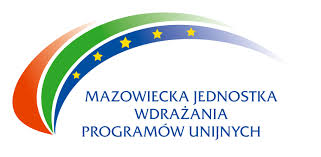 Porozumienie ZIT WOF
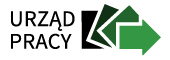 Wojewódzki Urząd Pracy w Warszawie
Projekty komplementarne do Strategii ZIT WOF
Osie priorytetowe 
I-VII
IX-X
Oś priorytetowa 
VIII
Wdrażanie RPO WM 2014-2020
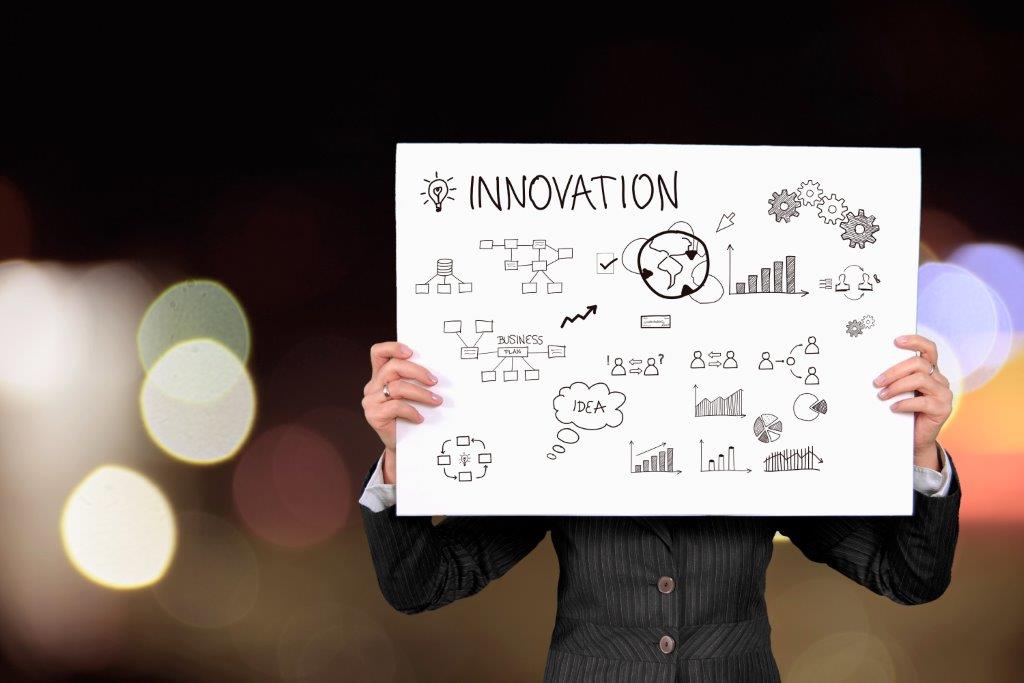 Harmonogram naboru wniosków do 30 XI każdego roku
Ogłoszenia o konkursach 30 dni przed naborem wniosków
215,89 mln euro 
w III i IV kwartale 2015 r.
Nabory ogólne – 87,6 mln euro
Nabory w ramach ZIT – 66,6 mln euro
Nabory w ramach RIT – 61,6 mln euro
[Speaker Notes: Po naszej stronie są ramy konkursów – przygotowywane na podstawie wytycznych od IZ.]
Harmonogram naboru wniosków w 2015 r.
III kwartał
Nabory ogólne
Harmonogram naboru wniosków w 2015 r.
III kwartał
Nabory ogólne
[Speaker Notes: % są z pliku pliku działania typy operacji, ale dane kwot trochę się różnią. W pliku excelowym mamy: 
Działanie 10.1 Edukacja ogólna i przedszkolna Poddziałanie 10.1.4 Edukacja przedszkolna - 2 206 000 € 
Działanie 10.3Doskonalenie zawodowe Poddziałanie 10.3.4 Kształcenie i doskonalenie zawodowe osób dorosłych - 1 828 500 €]
Harmonogram naboru wniosków w 2015 r.
IV kwartał
Nabory ogólne
Harmonogram naboru wniosków w 2015 r.
IV kwartał
Nabory ogólne
Harmonogram naboru wniosków w 2015 r.
IV kwartał
Nabory ogólne
[Speaker Notes: % są z pliku działania typy operacji, ale dane kwot trochę się różnią. Na poziomie całego działania 10 jest wychodzi jednak taki sam % alokacji – 12,5%.

Kwoty alokacji w excelu to odpowiednio: 
642 858 euro
363000 euro
4 814 988 euro]
Harmonogram naboru wniosków w 2015 r. - ZIT
IV kwartał
Nabory w ramach ZIT
Harmonogram naboru wniosków w 2015 r. - RIT
IV kwartał
Nabory w ramach RIT
Lokalny System Informatyczny (LSI)
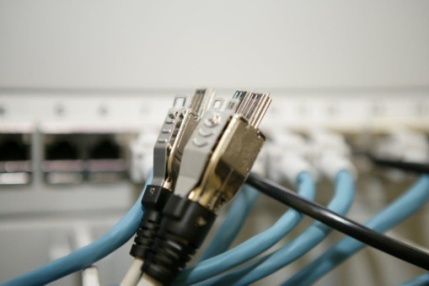 Usprawnienie procesu aplikowania i realizacji projektów
Komunikacja elektroniczna:
Złożenie wniosku aplikacyjnego
Załączniki w formie elektronicznej
Elektroniczny obieg korespondencji
Bieżące rozliczenia  w zakresie realizowanych projektów
[Speaker Notes: Do momentu podpisania umowy – LSI, po podpisaniu umowy – SL 2014. 
Wniosek o płatność w systemie krajowym, a nie lokalnym


LSI
Lokalny System Informatyczny (LSI) dla Regionalnego Programu Operacyjnego Województwa Mazowieckiego 2014 – 2020, to narzędzie wsparcia w ramach procesów wdrażania RPO WM 2014-2020 dla Instytucji zaangażowanych we wdrażanie programu, ale przede wszystkim usprawnienie wielu czynności po stronie Wnioskodawcy/Beneficjenta.  
Tworzony System Informatyczny, zapewni możliwość elektronicznej komunikacji Wnioskodawcy z instytucją ogłaszającą nabór wniosków o dofinansowanie projektów:
- złożenie wniosku aplikacyjnego przez Wnioskodawcę
- dostarczenie niezbędnych załączników w formie elektronicznej 
- elektroniczny obieg korespondencji (wyniki ocen, dokonywanie poprawy wniosku aplikacyjnego)
RPO WM 2014 – 2020 będzie miał także zapewnione wsparcie informatyczne po stronie Centralnego Systemu Teleinformatycznego (SL 2014).
Wnioskodawca po podpisaniu umowy o dofinansowanie projektu otrzyma Login/Hasło do SL 2014 w ramach którego będzie prowadził bieżące rozliczenia  w zakresie realizowanych projektów. 
- wnioski o płatność w formie elektronicznej (całość rozliczeń w ramach realizowanych projektów)
LSI i SL 2014 to dwa (powiązane ze sobą) systemy informatyczne, które zapewnią kompleksową obsługę RPO WM 2014-2020, zarówno po stronie Beneficjentów, jak również po stronie czynności wdrożeniowych instytucji zaangażowanych. 
Główny cel: Ograniczenie do minimum wersji papierowej dokumentacji związanej z aplikowaniem i realizacją projektów.
Usprawnienie kontaktu z Beneficjentem (poprzez korespondencję elektroniczną)
Usprawnienie procesów w Instytucjach zaangażowanych we wdrażania RPO WM.]
Wydarzenia promujące RPO WM
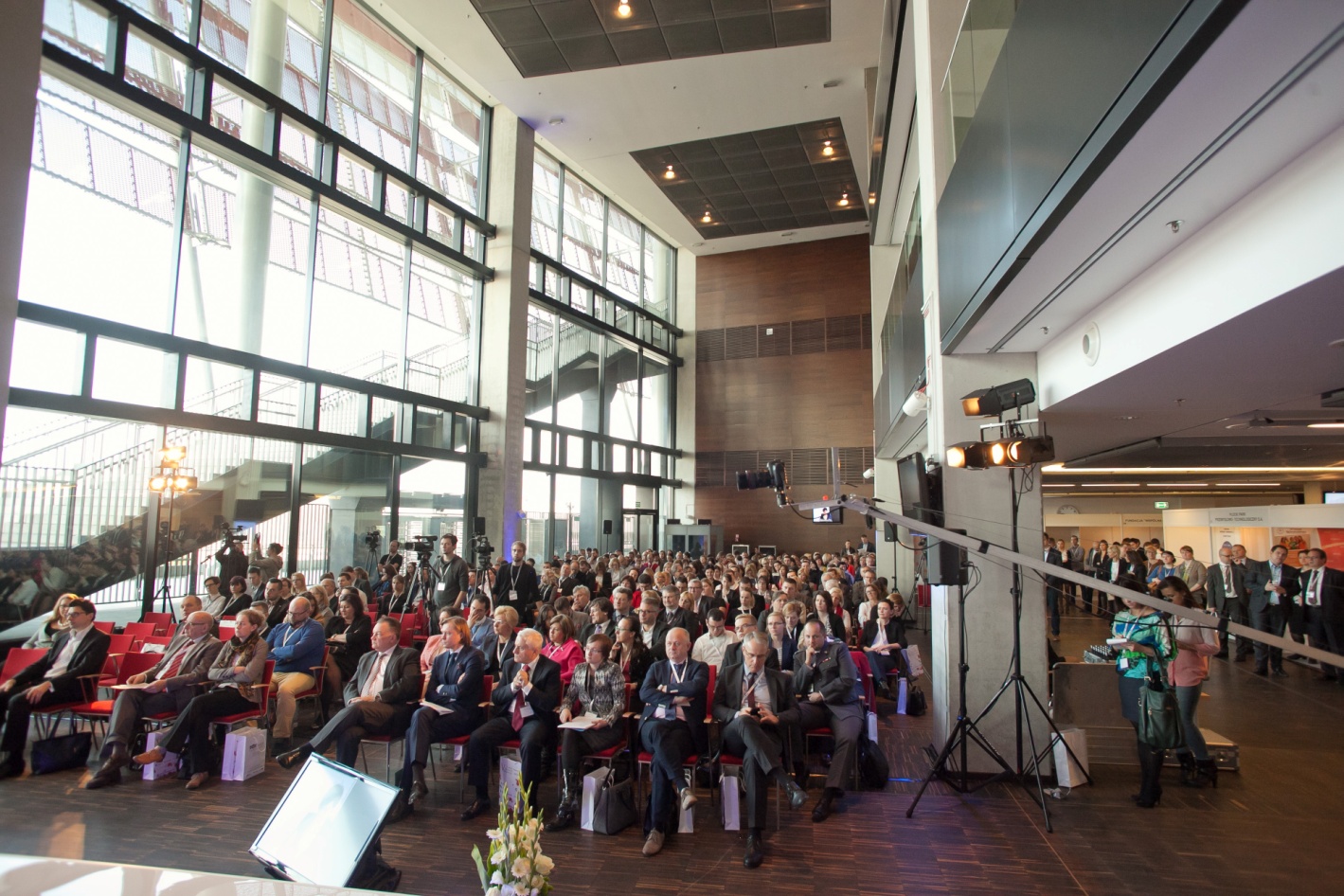 Szkolenia i spotkania informacyjne
Wydarzenia w ramach partnerstw merytorycznych
Dni Otwarte Funduszy Europejskich (7-10 V 2015)
5 konferencji w subregionach (VI 2015)
3 konferencje tematyczne (III-IV Q 2015)
17 VI Ciechanów
19 VI  Siedlce
22 VI  Ostrołęka
25 VI  Radom
26 VI  Płock
VI Forum Rozwoju Mazowsza (IV Q 2015)
Nowy portal internetowy
Wspólny dla 3 instytucji
1 dla całego programu
Spójny ze sposobem komunikacji programów regionalnych i krajowych
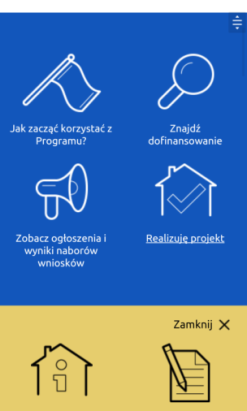 mobilność
dostępność
intuicyjność
www.funduszedlamazowsza.eu
prosta nawigacja
[Speaker Notes: W dniu konferencji otwarcia, czyli 6 maja 2015 r., odbędzie się oficjalny start nowego portalu internetowego www.funduszedlamazowsza.eu poświęconego funduszom unijnym na Mazowszu. Nowością w tej perspektywie jest spójny wygląd portali dedykowanych zarówno programom krajowym, jak i programom regionalnym. Strona przygotowana zgodnie z wytycznymi Ministerstwa Infrastruktury i Rozwoju Regionalnego odzwierciedla preferencje komunikacyjne mieszkańców. Sposób prezentowania treści na portalu pozwoli na odkrywanie krok po kroku funduszy UE na Mazowszu. 
 
Każdy zainteresowany bez problemu odnajdzie informacje o założeniach programu i sposobie finansowania projektów, wyszukiwarkę szkoleleń i spotkań informacyjnych, wszystkie niezbędne dokumenty, a także dane kontaktowe do instytucji zajmujących się zarządzaniem, wdrażaniem i promocją funduszy europejskich na Mazowszu. Będzie to możliwe, dzięki podziałowi treści na stronie oraz intuicyjnym filtrom informacji. Portal dostępny będzie również w wersji mobilnej, co umożliwi dostęp  do informacji o funduszach unijnych na dowolnym sprzęcie i w dowolnym miejscu. Wszystko po to, aby fundusze unijne były jeszcze bliżej ludzi.]
Gdzie szukać informacji?
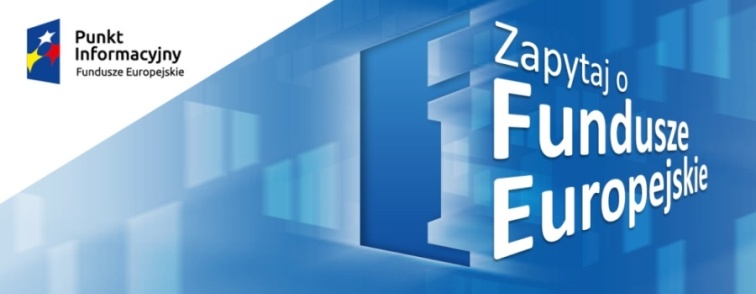 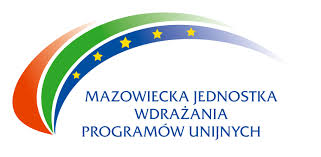 Główny Punkt Informacyjny Funduszy Europejskich w Warszawie
5 Lokalnych Punktów Informacyjnych
www.funduszedlamazowsza.eu
Infolinia: 0801-101-101
[Speaker Notes: W 2015 roku mazowiecka sieć Punktów Informacyjnych Funduszy Europejskich (PIFE) obchodzi piątą rocznicę, przyłączenia się do ogólnopolskiego projektu Ministerstwa Infrastruktury i Rozwoju, tworzącego zestandaryzowaną sieć Punktów Informacyjnych Funduszy Europejskich - przekształcając działające od 2005 roku Punkty Kontaktowe. Należy zauważyć, że na terenie całego kraju działa 77 punktów informacyjnych, które udzielają informacji na temat możliwości wykorzystania środków europejskich. 
Na terenie Województwa funkcjonuje 6 punktów, wszystkie zlokalizowane są w największych miastach naszego województwa - Główny Punkt Informacyjny w Warszawie przy Mazowieckiej Jednostce Wdrażania Programów Unijnych, oraz Lokalne Punkty Informacyjne działające przy Oddziałach Zamiejscowych MJWPU w Ostrołęce, Radomiu, Siedlcach, Płocku i Ciechanowie. Należy również zauważyć, że zespół Specjalistów ds. funduszy europejskich, pracujący w mazowieckiej sieci PIFE posiada wieloletnie doświadczenie w realizacji zadań informacyjno-promocyjnych, i stale podnosi swoje kwalifikacje zawodowe. Dzięki czemu potencjalni Klienci sieci PIFE mogą liczyć na rzetelną i profesjonalną pomoc w przyjaznym otoczeniu.
Dla ułatwienia dostępu do informacji siedziby PIFE zostały dostosowane do potrzeb osób z niepełnosprawnościami m.in. poprzez likwidację przeszkód architektonicznych, czy wyposażenie punktów w pętle indukcyjne umożliwiające osobom niedosłyszącym odbiór nieskazitelnie czystego i wyraźnego dźwięku. Punkty są również bardziej przyjazne dla rodzin z dziećmi, m.in. poprzez utworzenie w nich kącików zabaw. Dzięki tym udogodnieniom osoby, które dotychczas miały utrudniony dostęp do bezpośrednich porad specjalistów, będą mogły skorzystać z pełnego zakresu oferowanych usług.
Każdy potencjalny beneficjent środków Unii Europejskiej - nie tylko JST, ale również osoba fizyczna, NGO’s czy przedsiębiorca, który ma zamiar starać się o unijne wsparcie, w PIFE uzyska dokładną diagnozę indywidualnych możliwości realizacji projektu i zweryfikuje czy jego projekt/pomysł może uzyskać dofinansowanie. Ideą Sieci jest m.in. poprowadzenie zainteresowanego środkami finansowymi, krok po kroku, na każdym etapie – czyli od pomysłu, po wsparcie w przygotowaniu dokumentacji aplikacyjnej, realizacji projektu, a jeżeli zajdzie taka potrzeba, wesprzeć podczas rozliczania projektu. 
Mieszkańcy mniejszych miejscowości, w których nie ma stacjonarnych punktów, mogą skorzystać z usług Specjalistów ds. funduszy europejskich, którzy we współpracy z lokalnymi samorządami organizują dyżury w urzędach i gminach tzw. Mobilne Punkty Informacyjne (MPI). Dzięki tej inicjatywie ułatwiona jest możliwość skorzystania z bezpośredniej konsultacji bez konieczności podróży do najbliższego miasta, w którym jest PIFE. 
Wachlarz usług informacyjnych i promocyjnych funduszy europejskich świadczonych przez konsultantów PIFE jest bardzo szeroki, można w nim znaleźć nie tylko działania informacyjne, ale również szkoleniowe.
Zakres usług informacyjnych:
diagnoza klienta – zaklasyfikowanie pomysłu na projekt do konkretnego priorytetu i działania w programie operacyjnym finansowanym z Funduszy Europejskich; 
informowanie o warunkach, kryteriach i procedurach przyznania dotacji; 
przedstawienie „krok po kroku” procesu ubiegania się o dofinansowanie; 
przekazanie danych kontaktowych do instytucji, które przyznają dotacje zgodnie ze zdiagnozowanym pomysłem na projekt; 
pomoc beneficjentom ostatecznym w znalezieniu odpowiedniego projektu; 
usługi informacyjne podczas przygotowywania wniosków lub projektów – obejmujące wsparcie w zakresie przygotowywanego wniosku lub projektu oraz szkolenia organizowane przed przeprowadzonym konkursem w ramach danego działania; 
pomoc w realizacji projektów – zakres tej usługi obejmuje pomoc przy problemach pojawiających się w trakcie realizacji projektów, np. zasady konkurencyjności przy ponoszeniu wydatków, zasady dokumentowania realizowanych przedsięwzięć 
wstępną pomoc w rozliczaniu projektów – informowanie o etapach, procedurach, wymaganych dokumentach, terminach związanych z procesem rozliczania projektu, informowanie o  wymogach przy opisywaniu dokumentów finansowo-księgowych oraz wstępne doradztwo dla beneficjentów przy wypełnianiu wniosków o płatność pod względem formalnym – objaśnianie instrukcji wypełniania i przygotowanie dokumentu; 
indywidualne konsultacje u klienta polegające na tym, że – po wcześniejszym zaplanowaniu konsultacji Specjaliści ds. funduszy europejskich świadczyć będą usługi informacyjne u klienta. Zakres usług będzie taki sam, jak konsultacji w punkcie stacjonarnym. Indywidualne konsultacje są możliwe w przypadku, gdy klient jest osobą z niepełnosprawnością. 
W skład zadań szkoleniowych wchodzą: 
organizacja przez Główny Punkt Informacyjny w Warszawie oraz Lokalne Punkty Informacyjne w Oddziałach Zamiejscowych MJWPU spotkań informacyjnych oraz szkoleń dla beneficjentów i potencjalnych beneficjentów, w tym działań tematycznych, np. dotyczących możliwości dofinansowania planowanego przedsięwzięcia z FE dla osób prowadzących działalność gospodarczą; 
organizowanie Mobilnych Punktów Informacyjnych polegających na pełnieniu dyżurów przez specjalistów ds. funduszy europejskich w miejscowościach, w których nie ma stacjonarnych Punktów Informacyjnych Funduszy Europejskich.
Do Państwa dyspozycji są Specjaliści ds. funduszy europejskich mazowieckiej sieci PIFE poprzez: 
- stacjonarne Punkty Informacyjne Funduszy Europejskich otwarte są do pięć dni w tygodniu: w poniedziałki od 8:00 – 18:00, od wtorku do piątku od 8:00-16:00.
Główny Punkt Informacyjny Funduszy Europejskich mieści się w siedzibie Mazowieckiej Jednostki Wdrażania Programów Unijnych przy ul. Jagiellońskiej 74 w Warszawie, e-mail.: punkt_kontaktowy@mazowia.eu
Lokalny Punkt Informacyjny w Ciechanowie, ul. Plac Kościuszki 5, tel.: 22 542 2117,  e-mail: punkt_ciechanow@mazowia.eu
Lokalny Punkt Informacyjny w Ostrołęce, ul. Piłsudskiego 38, tel.: 22 542 27 65, e-mail: punkt_ostroleka@mazowia.eu
Lokalny Punkt Informacyjny w Płocku, ul. Kolegialna 19, tel.: 22 542 2341, e-mail: punkt_plock@mazowia.eu
Lokalny Punkt Informacyjny w Radomiu, ul. Kościuszki 5a, tel.: 22 542 2128, e-mail: punkt_radom@mazowia.eu
Lokalny Punkt Informacyjny w Siedlcach, ul. Piłsudskiego 7, tel.: 22 542 2307, e-mail: punkt_siedlce@mazowia.eu
- infolinię 801-101-101 – korzystającą z zaawansowanego systemu infolinii, która usprawnia kontakt telefoniczny;
- www.facebook.com/pife.mazowsze - Fanpage’a „Punkty Informacyjne Funduszy Europejskich na Mazowszu”;
- www.mazowia.eu – strony Mazowieckiej Jednostki Wdrażania Programów Unijnych;
- www.mazovia.pl – strony Samorządu Województwa Mazowieckiego;
- www.funduszeeuropejskie.gov.pl – portalowi Fundusze Europejskie.]
Dziękuję za uwagę.

Elżbieta Mech
Kierownik Oddziału Zamiejscowego 
Mazowieckiej Jednostki Wdrażania Programów Unijnych w Ostrołęce
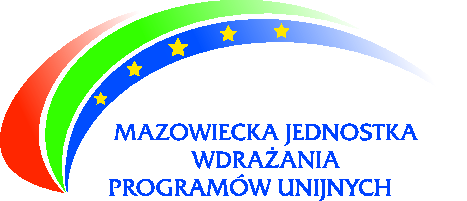